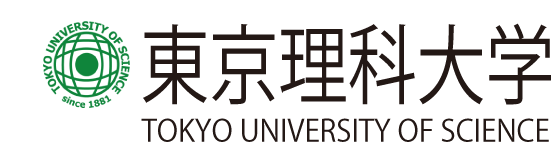 第48回応用物理学科セミナー
日時： ７月1９日（金） 16:３0 – 17:３0
場所：葛飾キャンパス研究棟８Ｆ第２セミナー室
Speaker：Tokuro Shimokawa
Affiliation: Okinawa institute of science and technology graduate university
Title：Ripple state in the frustrated honeycomb-lattice Heisenberg antiferromagnet
Abstract：
There is now a growing interest in rich non-trivial magnetic structures known as multiple-q states which are coherent superpositions of states with different wavevectors. One of the celebrated examples might be the skyrmion-lattice state [1] which is known as a topological defect and is often stabilized in a triangular-lattice system with anti-symmetric interactions. In this talk, we will talk about a new type of multiple-q state, a ripple state which is realized in a classical honeycomb-lattice Heisenberg antiferromagnet with the nearest-neighbor and next-nearest-neighbor antiferromagnetic interactions, J1 and J2 [2]. Interestingly, the real-space spin texture of this state seems to be like a “water ripple” observed when we throw a stone on a water surface in daily life. We will talk about the numerical results obtained by means of our large-scale Monte Carlo simulations and will also discuss about the possible realization of the ripple state in real materials.

[1] S. Mühlbauer, et al, Science 323, 915 (2009).
[2] T. S. and H. Kawamura, accepted in PRL (2019), arXiv:1810.02951.
世話人：杉本貴則